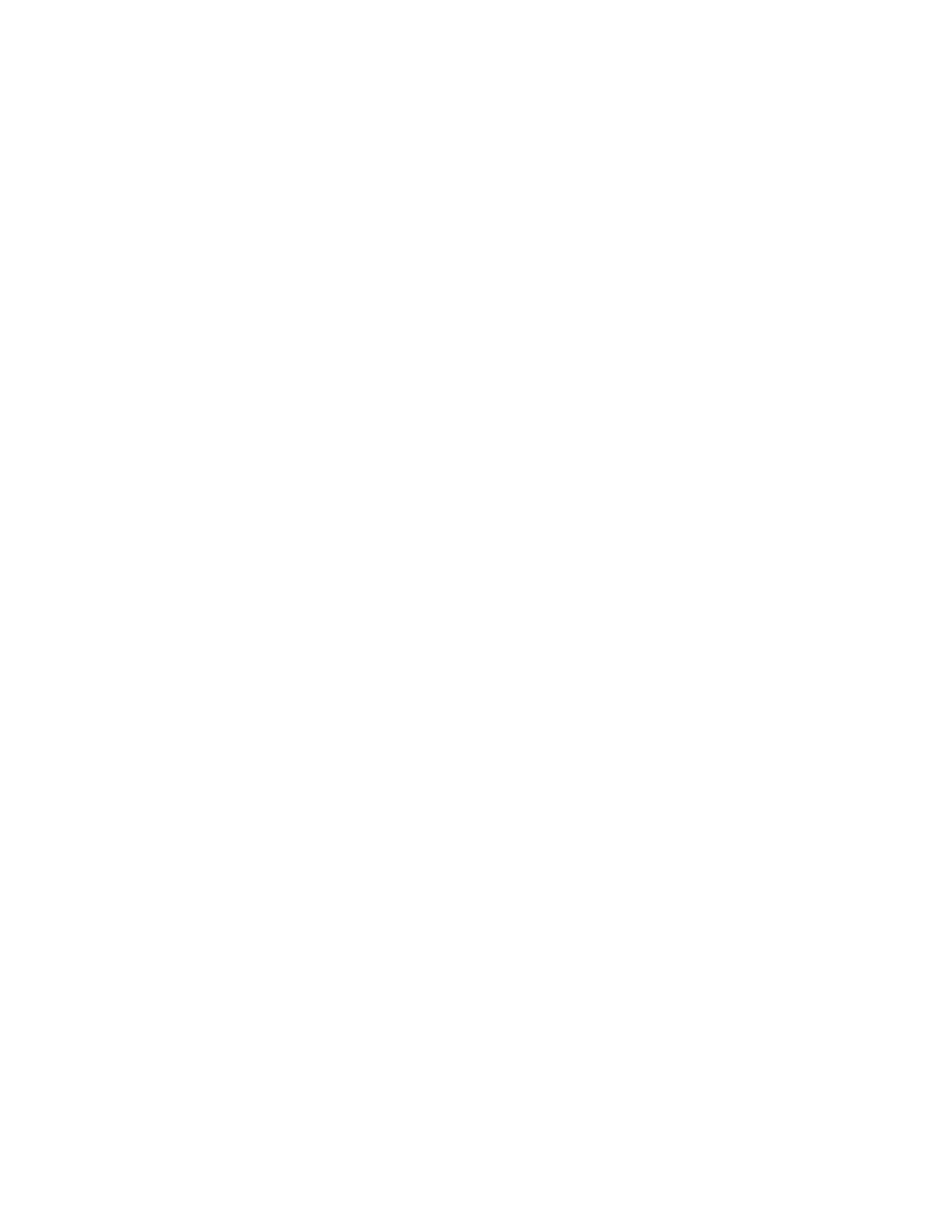 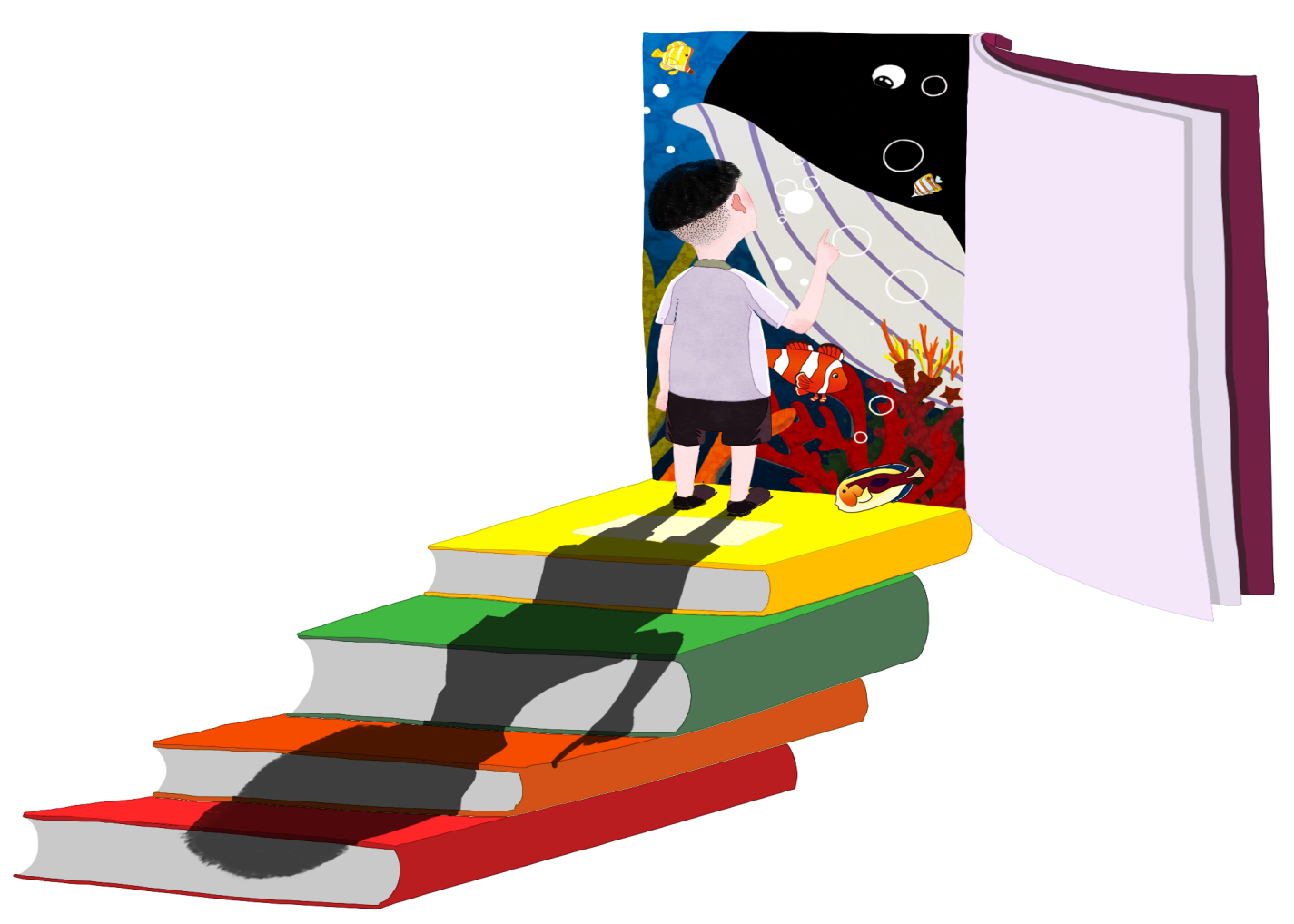 语文
人教部编版·四年级（下册）
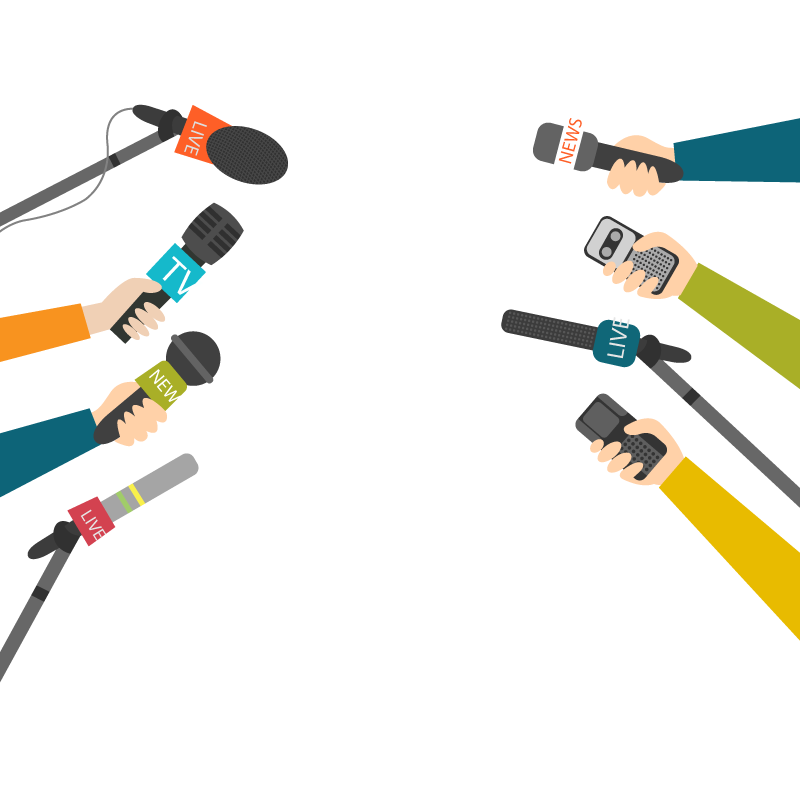 口语交际：自我介绍
因素
情境
对象
内容
目的
要求
根据对象和目的,有针对性地组织内容;言辞得体,有序表达(基本情况、爱好、能力、具体事例);仪态大方。
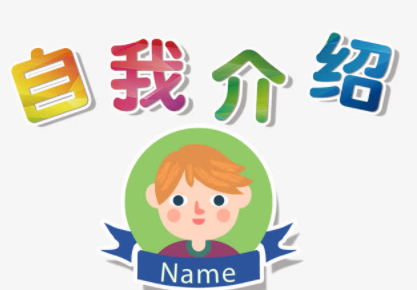 刚刚转学到另一所学校,
老师让你向全班同学作自我介绍。
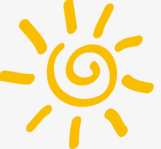 应聘校报记者,负责人让你介绍一下自己。
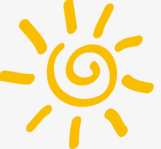 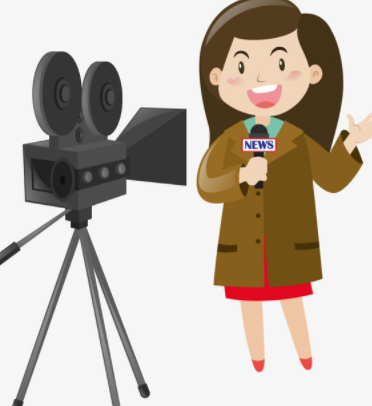 报名参加电视台“我是小歌手”节目,导
演请你作自我介绍。
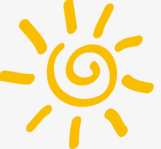 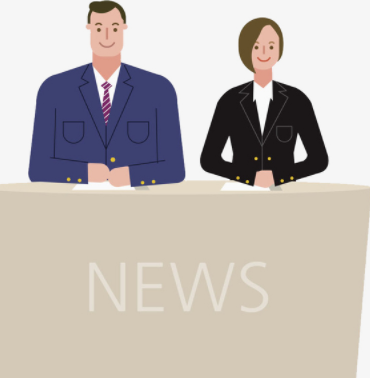 去家门口的车站接一位不认识的客人，
你需要先在电话里介绍自己,接站时让他能够认出你。
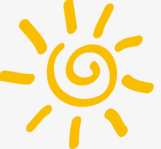 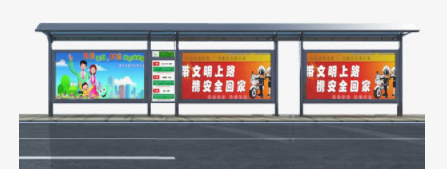 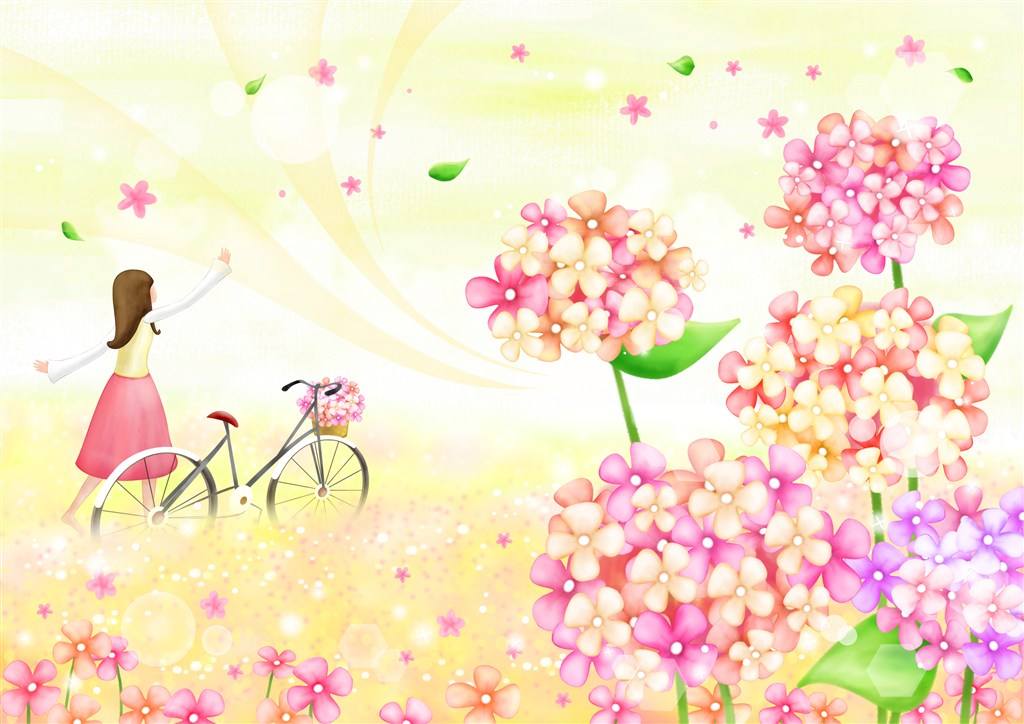 谢谢观看！
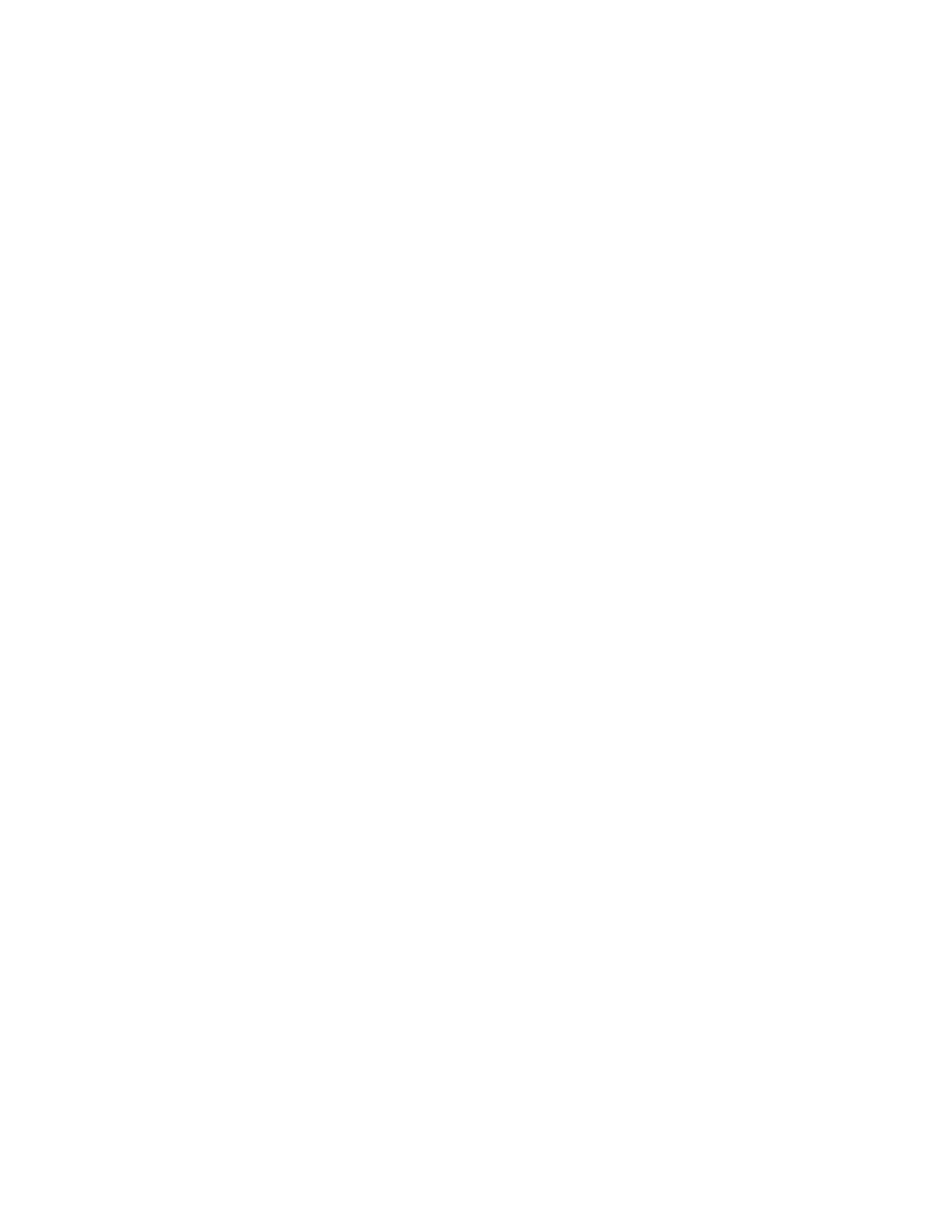 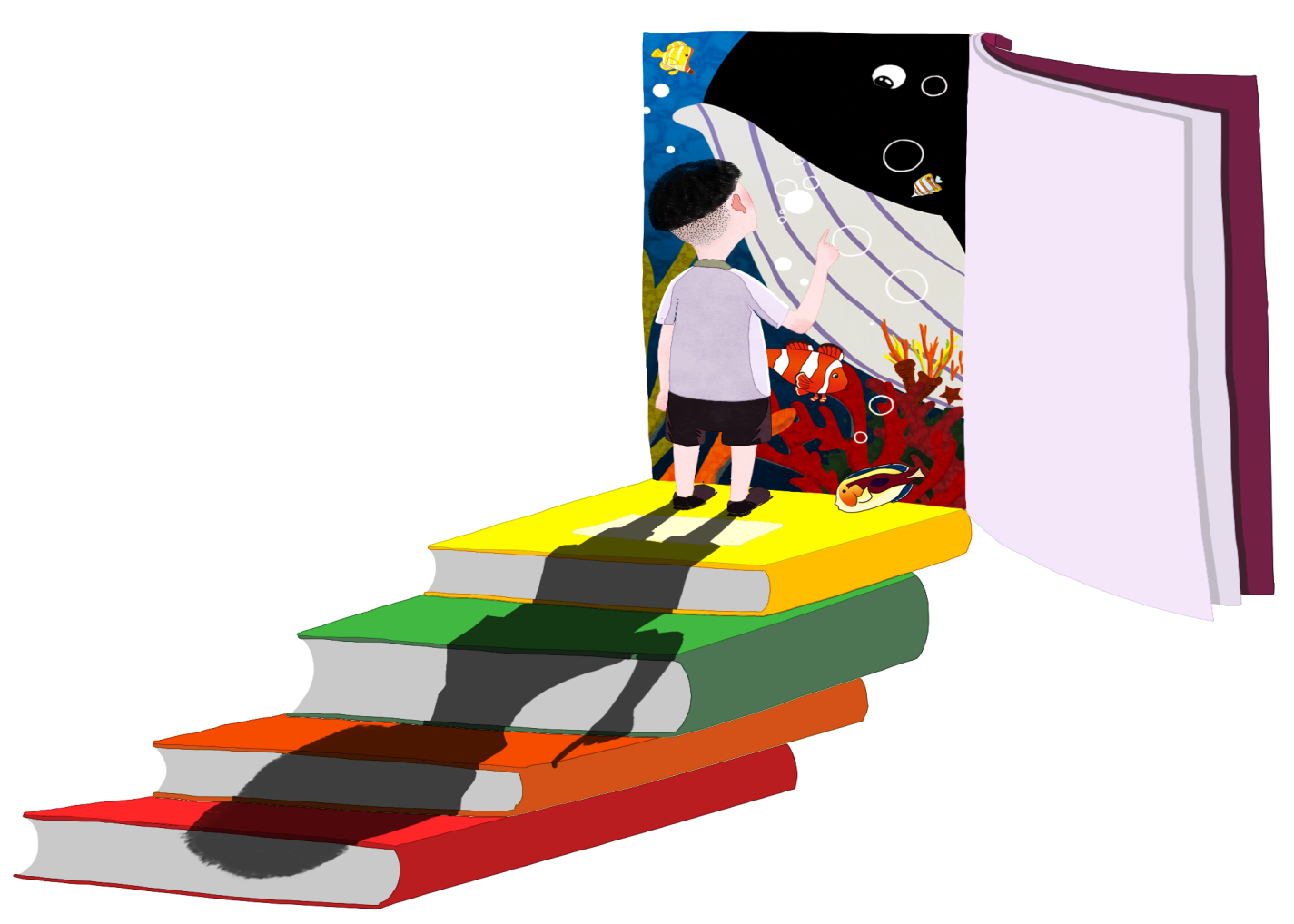 语文
人教部编版·四年级（下册）
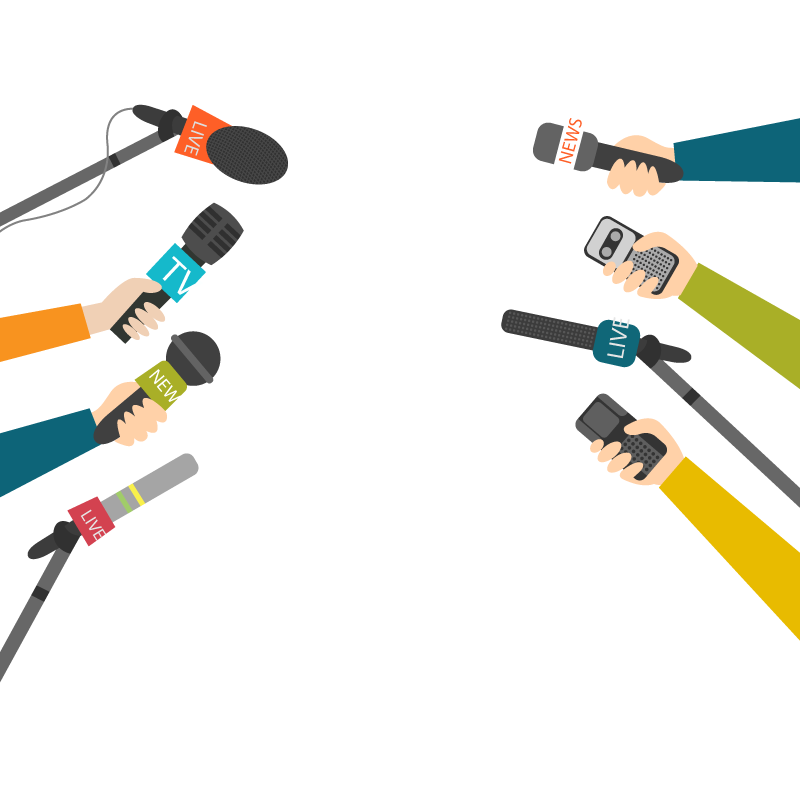 习作：我的“自画像”
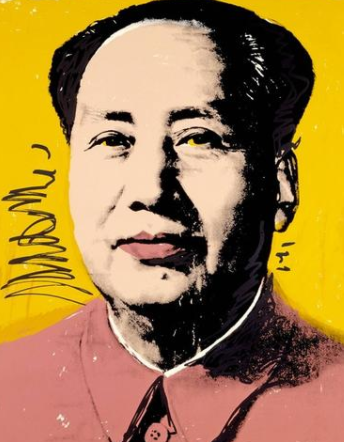 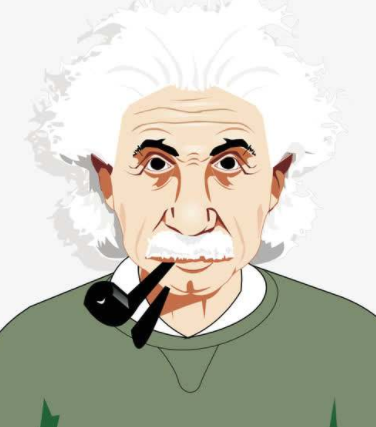 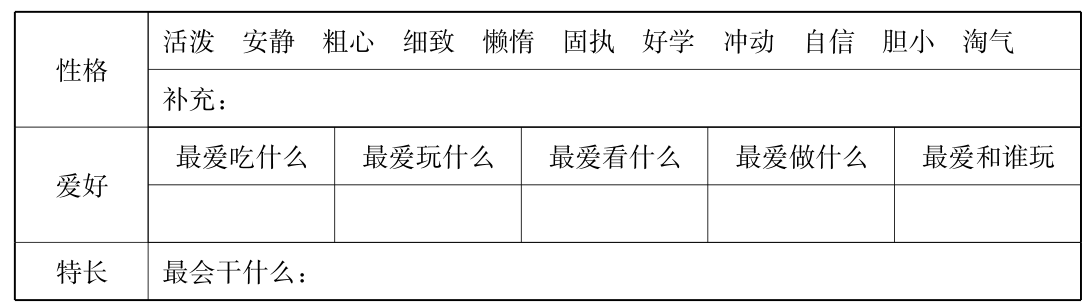 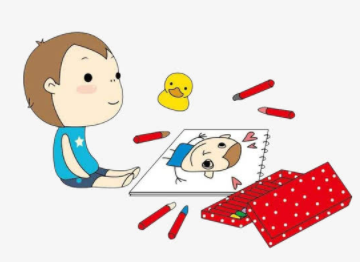 外貌
特长
我的“自画像”
性格
爱好
特点鲜明
描写鲜活
车胤
哈尔威船长
黄继光
事例
语言
动作
神情
修辞
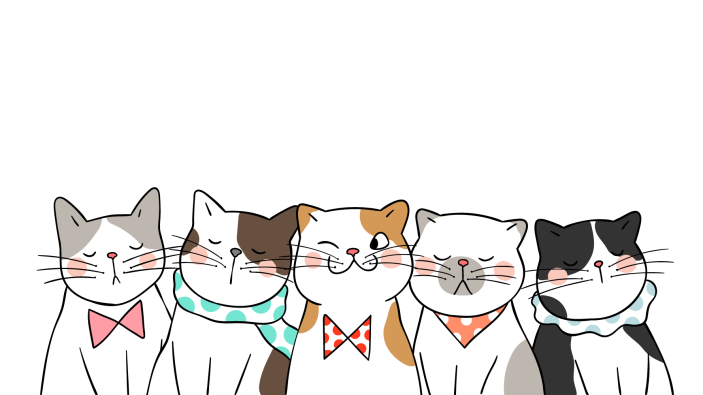 选择自己最想介绍的几方面内容写下来。写完后，读给家人听，请他们说说哪些地方写得像，哪些地方不像，再根据他们的建议改一改。
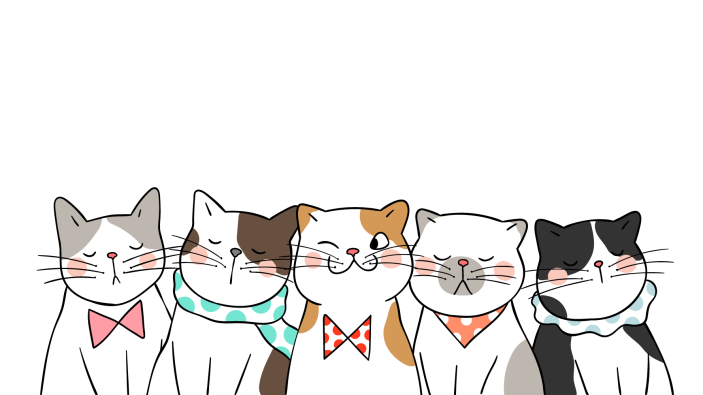 一起制作一个班级自画像相册！
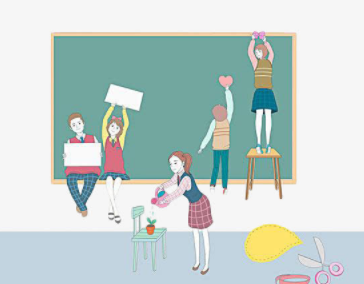 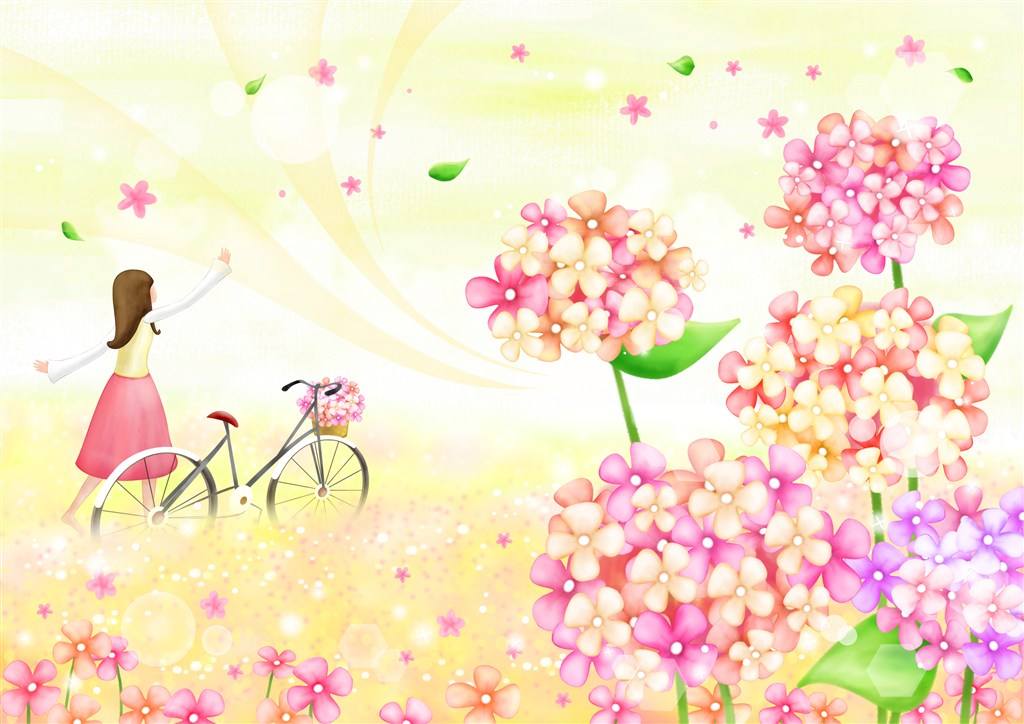 谢谢观看！